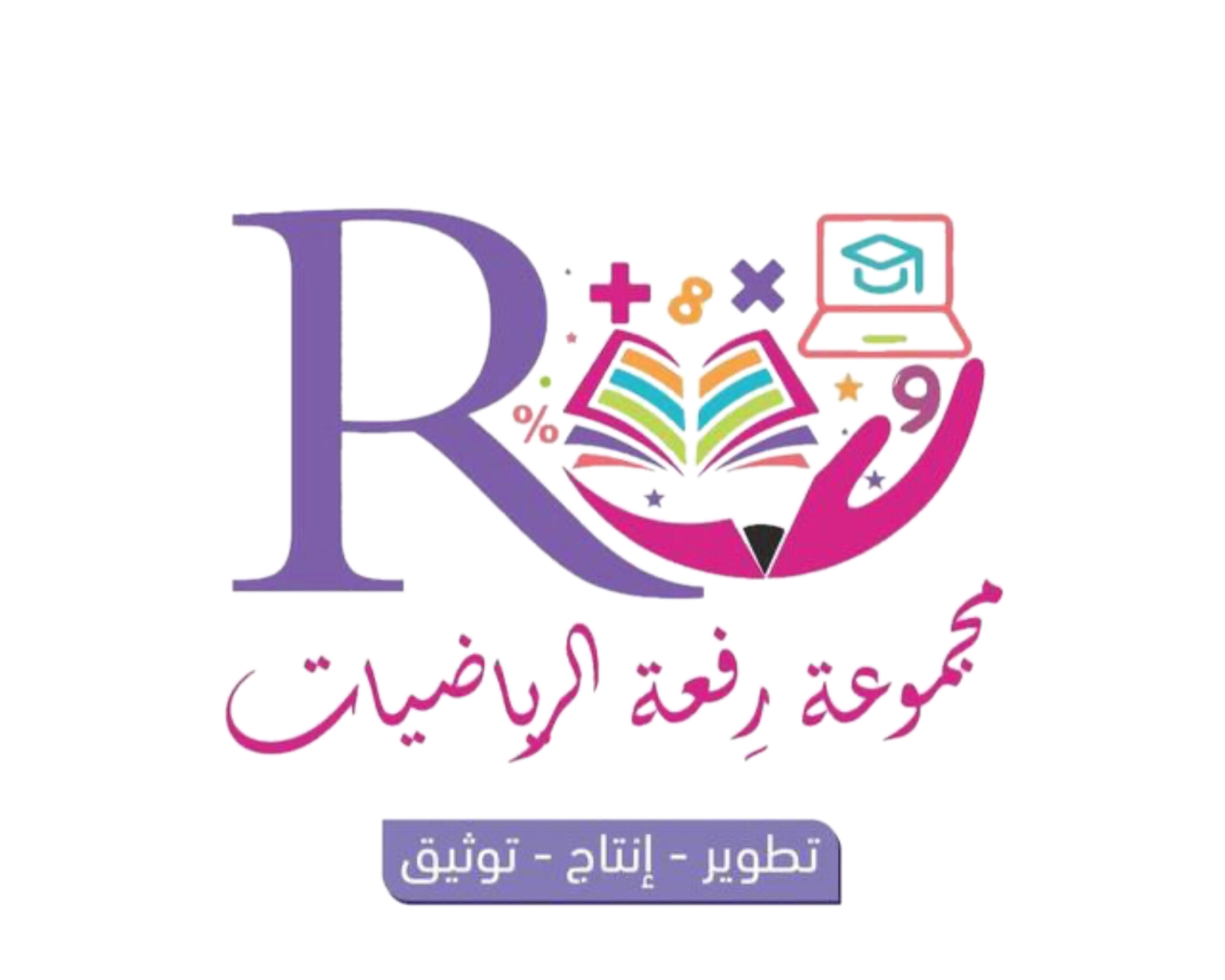 2
اليوم /
التاريخ/
المادة /
الصف /
معلمة المادة / مباركة الزبيدي
مراجعة ما سبق
قيس أطوال الأشكال الآتية مستعملا وحدة قياس مناسبة :
وحدة القياس:........................

القياس :..................... تقريباً.
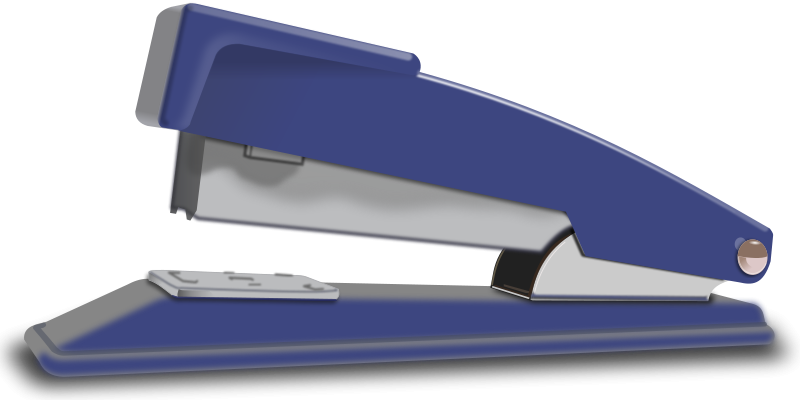 وحدة القياس:........................

القياس :..................... تقريباً.
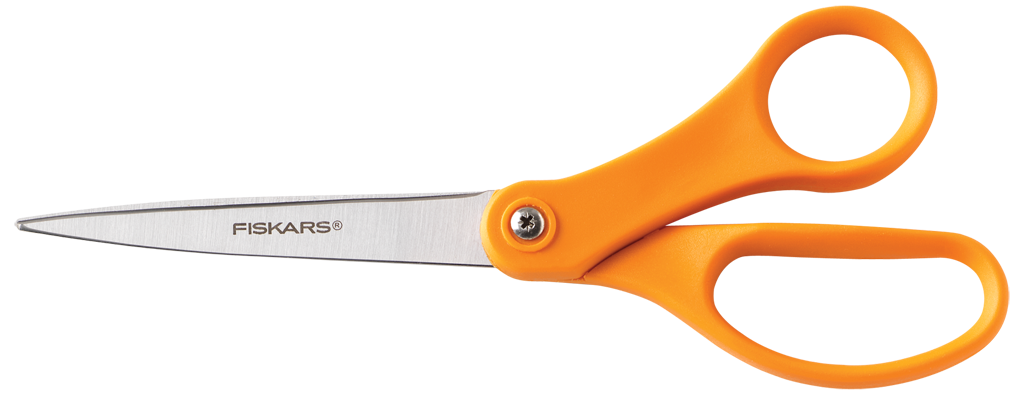 درس اليوم
أحل المسألة ( أخمن و أتحقق )
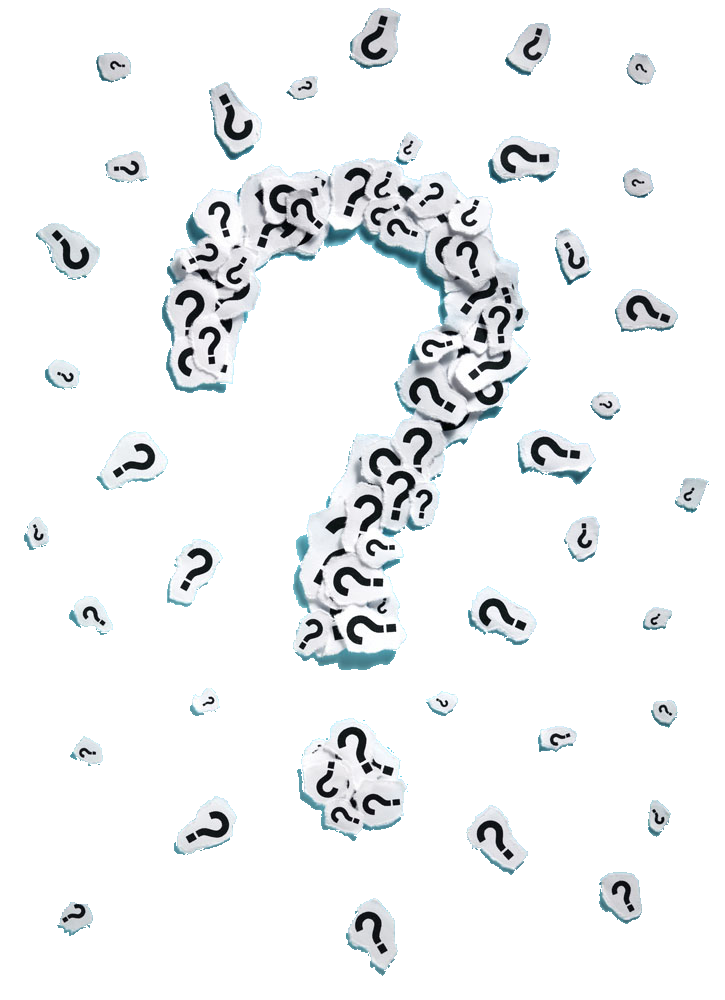 فكرة الدرس/
أحل المسألة بالتخمين والتحقق
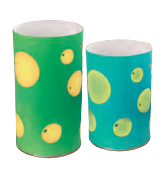 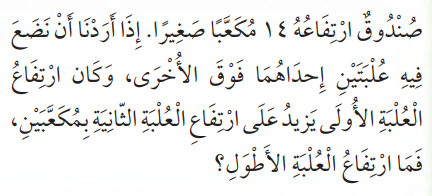 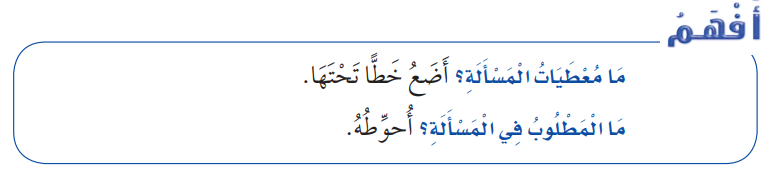 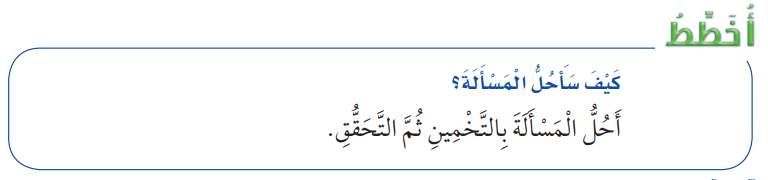 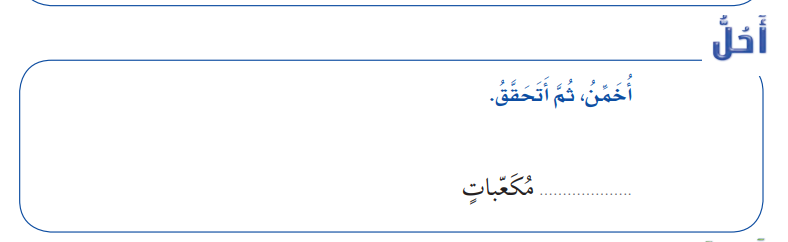 هل ارتفاع العلبة الأولى 
يزيد على ارتفاع العلبة الثانية بمكعبين ؟
هل ارتفاع العلبة الأولى 
يزيد على ارتفاع العلبة الثانية بمكعبين ؟
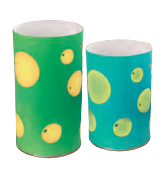 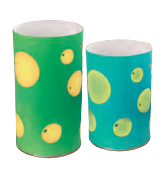 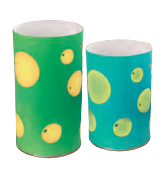 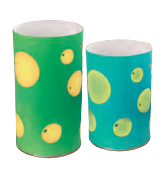 14
14

7
6
7
8
لا متساوين
نعم
8 مكعبات
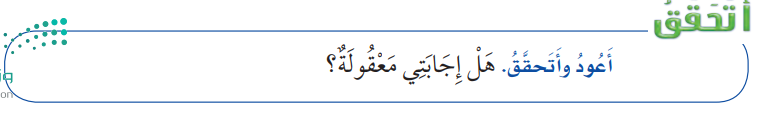 نعم
أحل المسألة بالتخمين والتحقق :
أحاول
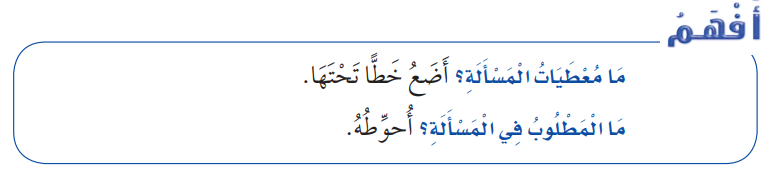 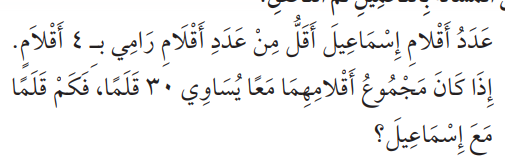 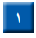 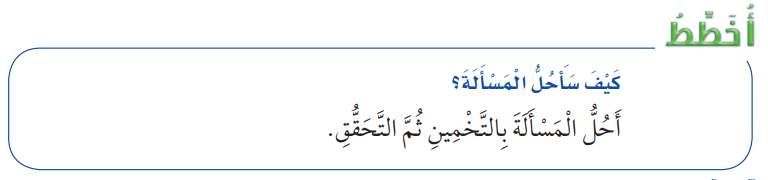 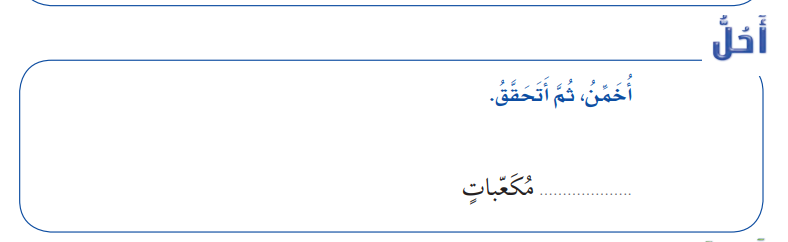 هل عدد أقلام إسماعيل أقل 
من عدد أقلام رامي ؟
نعم
لا
لا
30
15
15
30
16
14
13 قلما
13
30
17

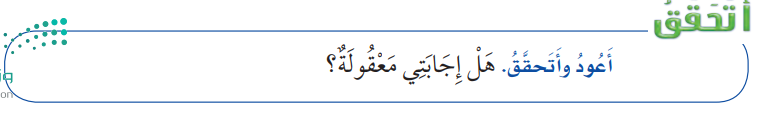 نعم
أحل المسألة بالتخمين والتحقق :
أحاول
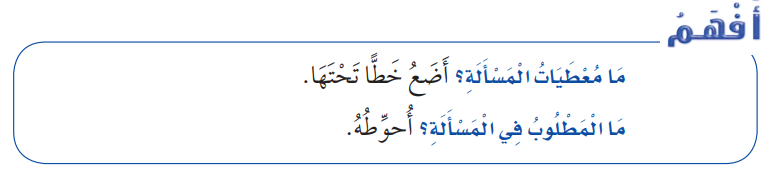 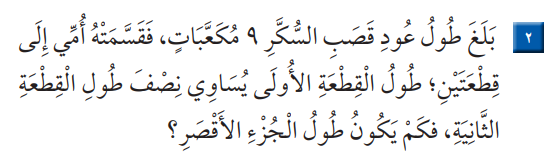 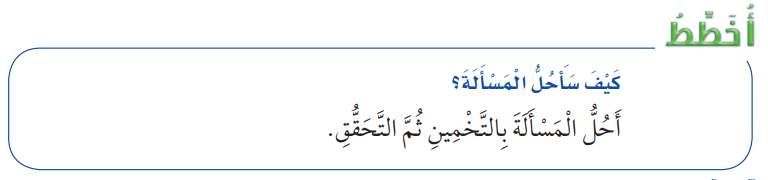 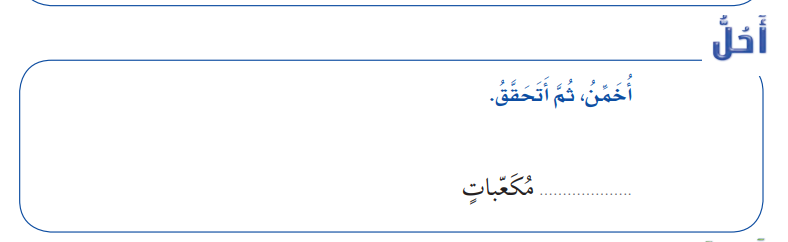 هل طول القطعة الأولى يساوي 
نصف طول القطعة الثانية ؟
6
3
نعم
9
+
=
3 مكعبات
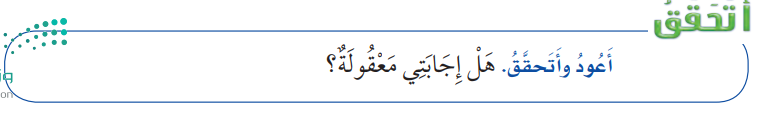 نعم
أحل المسألة بالتخمين والتحقق :
أحاول
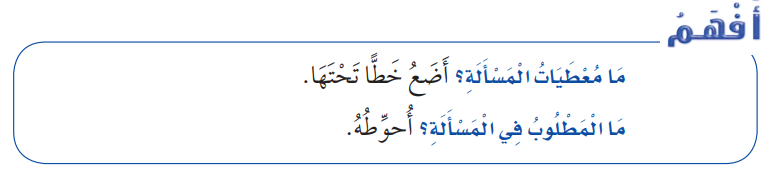 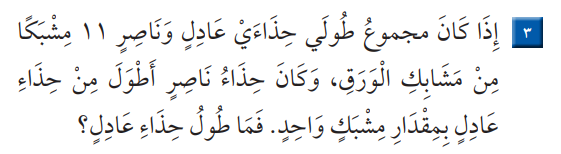 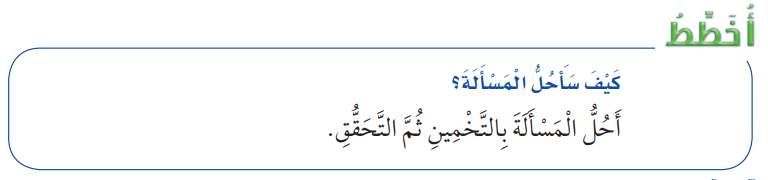 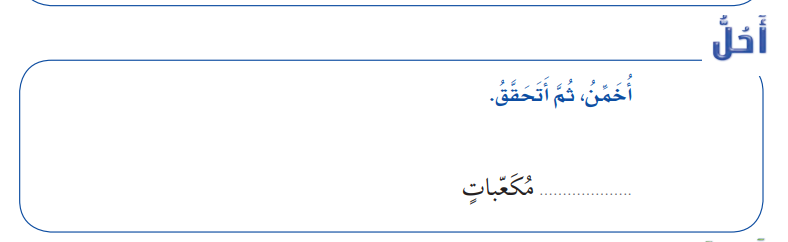 هل طول حذاء ناصر أطول 
من حذاء عادل بمقدار مشبك واحد؟
5
6
11
+
=
نعم
5 مشابك
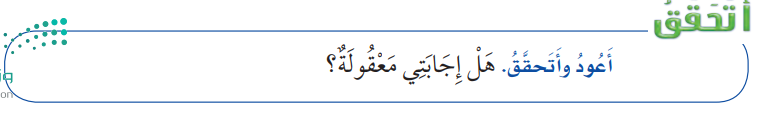 نعم
أحل المسألة بالتخمين والتحقق :
أحاول
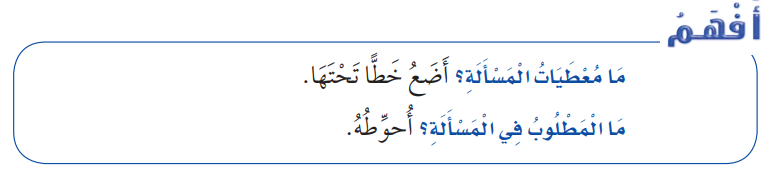 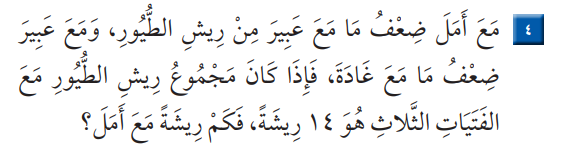 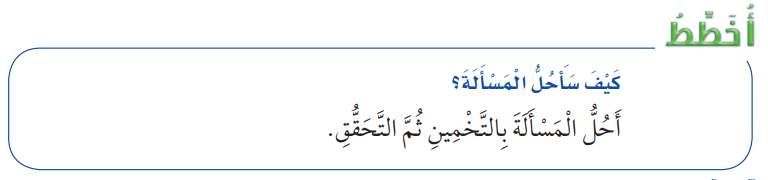 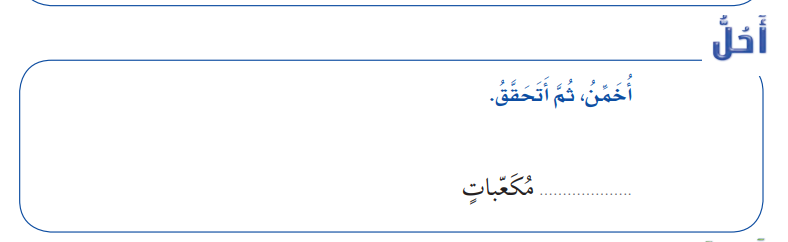 2
4
8
14
+
+
=
8 ريشات
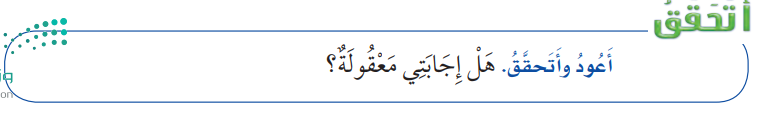 نعم
الواجب
الواجب في منصة مدرستي